Modelling the spread of the Neolithic in the 
western Mediterranean
Joaquim Fort
Universitat de Girona (Catalonia, Spain)
SIMEP (Social Interactions in Mediterranean Prehistory)
Barcelona, October 21st, 2024




       ICREA Academia Grant 2021 	                Grant PID2023-150978NB-C22	     Grant 2021-SGR-00190
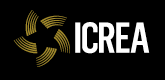 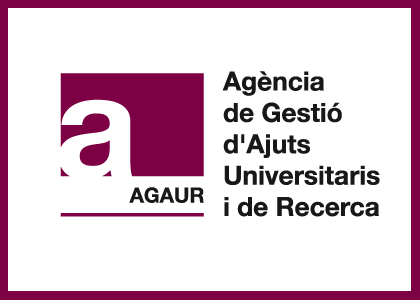 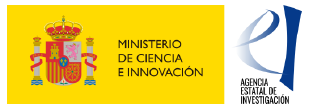 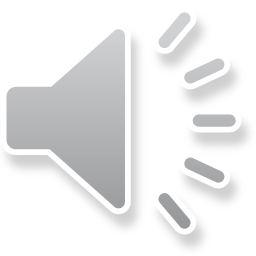 1
Background
· year 2001: Zilhao (PNAS 2001) rejected almost all dates, e.g., all long-lived samples (due to the old-wood effect). Conclusion: 'the dates for the first appearance of the Neolithic package are indistinguishable statistically from central Italy to Portugal'. 
· year 2006_ it was still not possible to estimate the spread rate in km/yr due to the paucity of reliable dates (Zilhao, personal communication, 10/3/2006). 
· year 2017 we estimated the spread rate as 8.7 km/yr (Isern, Zilhao, Fort & Ammeran, PNAS 2017). 
· Untackled questions: Minimum and maximum dispersal distances? Effect of cultural diffusion? In this talk we address both questions.
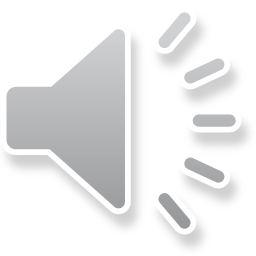 2
· New database.

· 215 early Neolithic sites.

· 3 new regions: 1, 2, and 4 (not included in our PNAS 2017).

· Oldest date per region on farmers or short-lived, domesticated species.
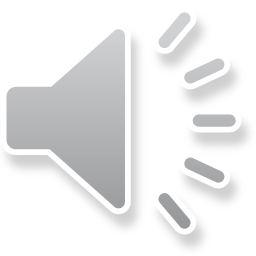 3
Spread rate
9.1 km/yr,  r = 0.84.

Similar to our previous estimation of 8.7 km/yr (Isern, Fort, Zilhao & Ammerman, PNAS 2017).
Bootstrap resampling using the calibrated probability distribution for each site: 
7.5-10.6 km/yr (80% CL). 
We will use this range in other slides.
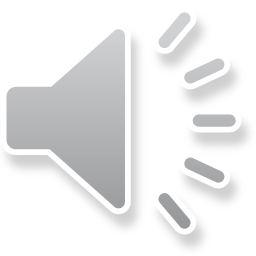 4
Social interaction models
· Rectangular grid of square cells. This allows us to obtain analytical equations for the spread rate. 
   A real map would yield similar results (Isern et al., PNAS 2017).

· Initially farmers only at the lower row.
· All other grid cells are initially empty of farmers and with HGs at their saturation density.

· At each node in the grid and time step (of 1 generation =32 yr), we compute 3 processes:

(1) Reproduction: logistic, with net fecundities Ro=e aT = 2.45 for farmers and R'o=e a'T = 1.81 for HGs (from ethnographic data), where a and a' are the growth rates.
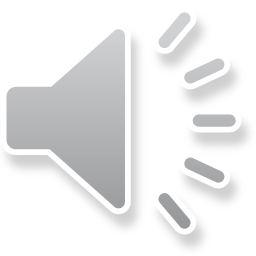 5
Social interaction models
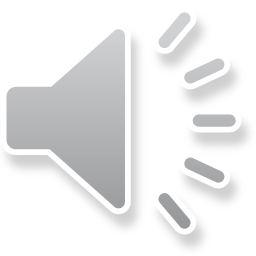 6
Two dispersal models
First model	                 Second model
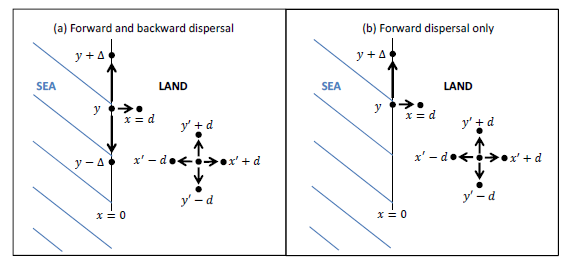 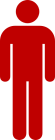 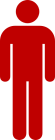 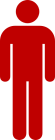 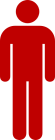 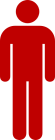 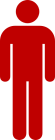 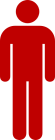 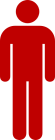 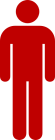 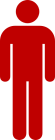 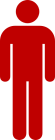 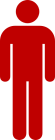 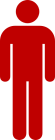 farmers t=0
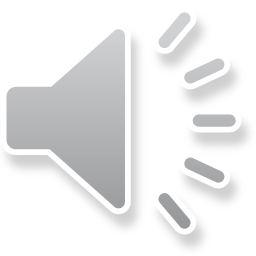 7
Two dispersal models
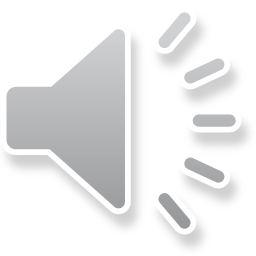 8
Results
archaeological data: 7.5-10.6 km/yr 
(slide #4)
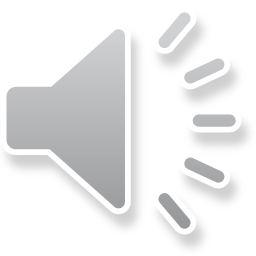 9
Results
archaeological data: 7.5-10.6 km/yr 
(slide #4)
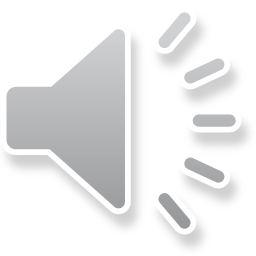 10
Results
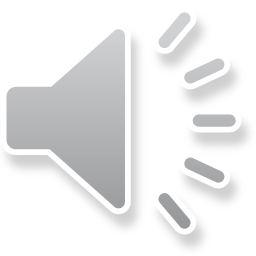 11
Cultural effect
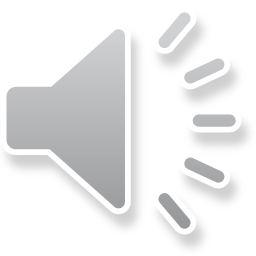 12
Results
Cmax=
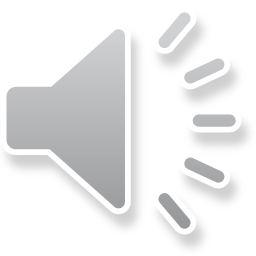 13
Conclusions
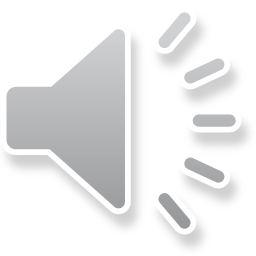 14